Álmaim Gépe
Név: 	Mihalkó Márió Márk

Felkészítő tanár: 	Módné Takács Judit
Iskola: 	Székesfehérvári Széchenyi István Műszaki 
	Szakközépiskola
Választott Gép
Alkatrészek leírása
Összehasonlítás
?
A RAID technológia alapja az adatok elosztása vagy replikálása több fizikailag független merevlemezen, egy logikai lemezt hozva létre. Minden RAID szint alapjában véve vagy az adatbiztonság növelését vagy az adatátviteli sebesség növelését szolgálja.
Az L2 Cache, azaz másodszintű gyorsítótár célja, hogy meggyorsítsa a processzor számára az adatok elérését. A cache akkor működik hatékonyan, ha az adatok nagyrészt a cache-ben és nem a memóriában találhatók, így minél nagyobb a cache mérete, annál több adatot tud átmenetileg tárolni.
Mi az a  DisplayPort?
Az HDD mozgó az SSD nem mozgó alkatrésszel rendelkezik
Mire szolgál a Raid technológia?
Melyik az alapértelmezett mód a választott Videokártyán?
Mi a Az L2 Cache lényege?
Gaming Mode(alapértelmezett)
Technikailag  miben különbözik a HDD és az SSD?
Válaszok
Menü
Videó Kártya
Processzor
Alaplap
RAM
Tápegység
Egyéb
MSI GeForce GTX 970 4GB GDDR5 256bit PCI-E GTX 970 GAMING 4G
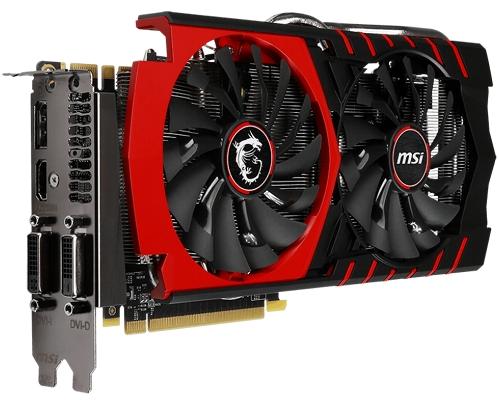 KÉP
Tovább
MSI GeForce GTX 970 4GB GDDR5 256bit PCI-E GTX 970 GAMING 4G
Mire kell odafigyelni választáskor:Egy Videokártya esetében fontos hogy olyat válasszunk ami beleillik az alaplapunkba.
(PL.: Ha low VGA slot van az alaplapba ne vegyünk simát, meg mint ebben az esetben érdemes megnézni hogy az alaplap rendelkezik-e PCI-Express csatlakozóval mert a régebbiekben nem található)
Válasszunk hozzá megfelelő hűtést ha tudjuk mire fogjuk pontosan használni, ha tudjuk, hogy gyakran megfogjuk terhelne akár érdemes liquid hűtésre is beruházni.CPU-k és Alaplapok is rendelkeznek beépített VGA-val de  azok messze nem képesek olyan teljesítményre mint egy különálló videókártya.
Tovább
MSI GeForce GTX 970 4GB GDDR5 256bit PCI-E GTX 970 GAMING 4G
Azért ezt választottam mert:A szoftver iparban a leggyakrabban változó  és talán a legnagyobb- nagyon gyorsan fejlődő ága videojáték. Legnagyobb terhelést a kártyára a játékok és a vizuális renderelések rakják. 7010 MHz Grafikus memória sebessége mellett eltörpül a legtöbb videokártya. 
Sőt ez a kártya 3 üzemmódban képes működni	OC Mode: Megemelt mag órajel és ventilátor sebesség a 	maximális teljesítmény érdekében	Gaming Mode(alapértelmezett):Stabil játékélményt nyújtó 	mód	Silent Mode: A legjobb működési környezet minimális 	zajszinttel
Menu
Intel Core i7-4790K 4GHz LGA1150
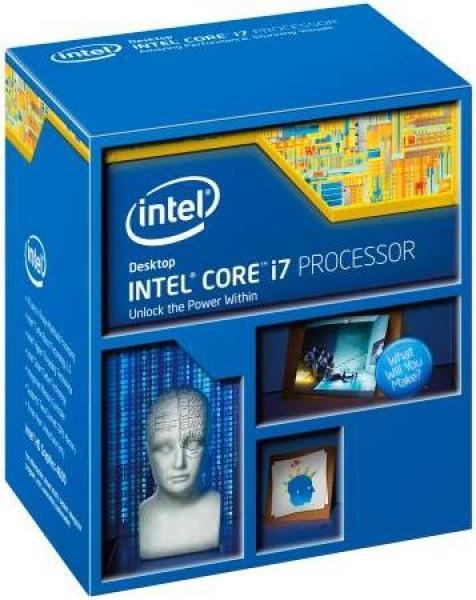 KÉP
Tovább
Intel Core i7-4790K 4GHz LGA1150
Mire kell odafigyelni választáskor:Elsősorban, olyan processzort válasszunk ami beleillik az alaplapon lévő foglalatba. Nagyobb teljesítmény érdekében válasszunk minél nagyobb cache-sel és órajellel rendelkezőt. Magától értetődően nagyobb magszámmal nagyobb a teljesítmény. Oda kell  figyelni még ,hogy általában a gyári hűtők nem bírják féken tartani mert könnyen melegednek.
Tovább
Intel Core i7-4790K 4GHz LGA1150
Azért ezt választottam mert:Elérhető legnagyobb teljesítmény a piacon, ez a legmagasabb órajelű Intel processzor 4000 Mhz-el rendelkezik ami turbóval 4400Mhz-ig lehet húzni. És ez már NGPTIM-el működik ami arra szolgál hogy jobban lehessen „hajtani” (overclock)
Menu
ASRock Fatal1ty H97 Performance
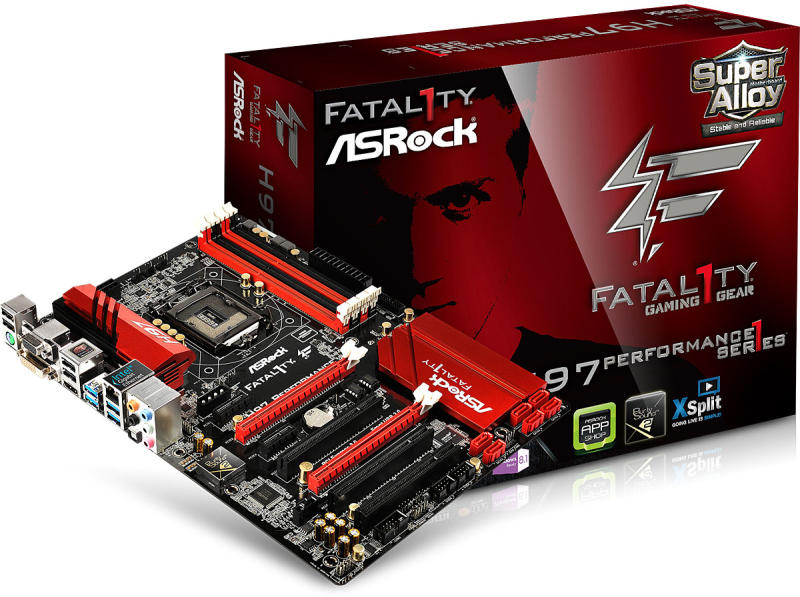 KÉP
Tovább
ASRock Fatal1ty H97 Performance
Mire kell odafigyelni választáskor:
Hogy beleférjen a kiválasztott gépházba. Elegendő USB és USB3, megfelelő hangkártyával rendelkezik. Figyelni kell még mennyi memória foglalattal rendelkezik, és mennyi a maximum memória amit felismer. Legyen elég SATA foglalat a meghajtók számára. És hogyha az egér vagy a billentyűzet PS/2- csatlakozóval működik USB-s átalakítót beszerezni.
Tovább
ASRock Fatal1ty H97 Performance
Azért ezt választottam mert:Beépített 7.1es hangkártya mellett 4 memória slot és 32GB memóriát ismer fel. Minőségi XXL-es hőtőbordával rendelkezik.Elegendő USB-al rendelkezik. És kompatibilis mind a Processzorral mind a Videókártyával mind a RAM-al és gépházzal amit választottam.
Menu
Corsair  Vengeance 8GB (2x4GB) CML8GX3M2A1600C9
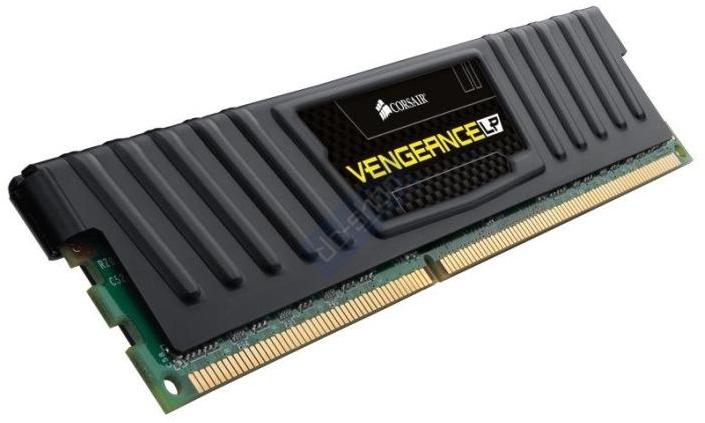 KÉP
Tovább
Corsair  Vengeance 8GB (2x4GB) CML8GX3M2A1600C9
Mire kell odafigyelni választáskor:Olyan típusú legyen mint amit az alaplap betud fogadni, DDR2/DDR3 és ne legyen két különböző MHz-s ram egy alaplapban. Megj.:Nagy MHz-s ramok tudnak kisebb frekvencián is működni.
Tovább
Corsair  Vengeance 8GB (2x4GB) CML8GX3M2A1600C9
Azért ezt választottam mert:1.3V miatt jól bírja a tuningot és saját hűtőbordákkal rendelkezik, alacsony kivitelben hogy a processzorhűtő mellé könnyen beférjen. És egyik legjobb Ár-értékaránnyal rendelkezik a piacon.
Menu
FSP Aurum Gold 600W
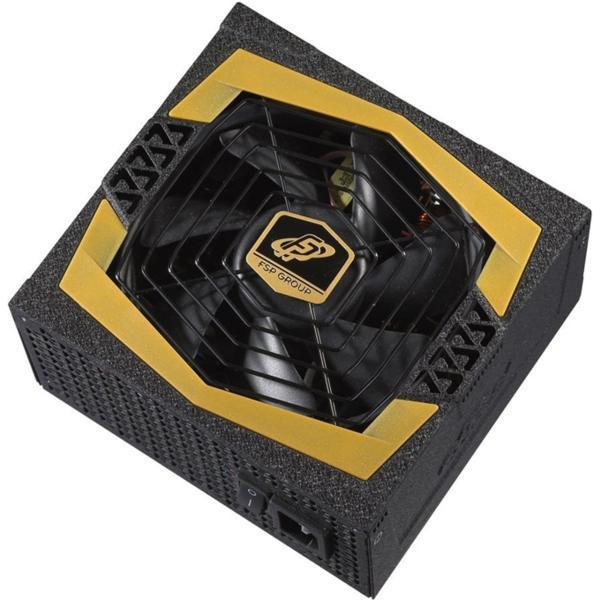 KÉP
Tovább
FSP Aurum Gold 600W
Mire kell odafigyelni választáskor:Hogy elegendő W-al rendelkezzen hogy rendesen ellássa a gépet. Legyen rajta megfelelő hűtés. És elegendő csatlakozó legyen hogy mindenhez eljuttassa az áramot.
Tovább
FSP Aurum Gold 600W
Azért ezt választottam mert:90% körüli hatásfok mellett üzemel ,könnyen átalakítja a változó áramot, 600W elegendő az egész gép ellátásához. 120mm-es ventilátor hűti.
Menu
Fractal Design Core 3500 FD-CA-CORE-3500-BL Gépház
Strapabíró ház, Előlapi csatlakozókkal 
És megfelelő hűtés szerelhető bele ,
Hogy a gép sose melegedjen fel.
 Folyadékos hűtőrendszer is szerelhető bele.
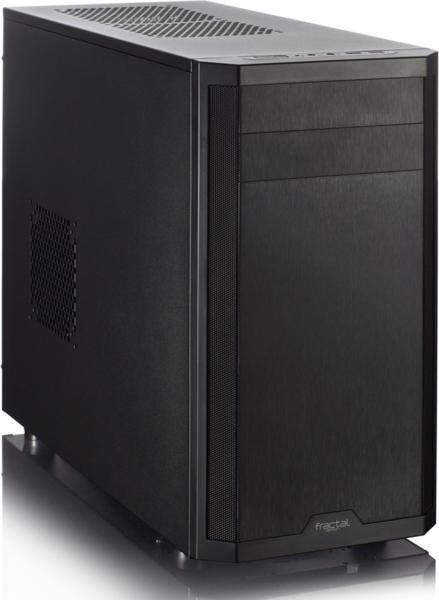 KÉP
Tovább
Western Digital Caviar Black WD1002FAEX
Nem sokat fogyasztó gyors,1TBos mozgó részeket tartalmazó belső meghajtó 64MB Cache el ami segíti a gyors munkát.
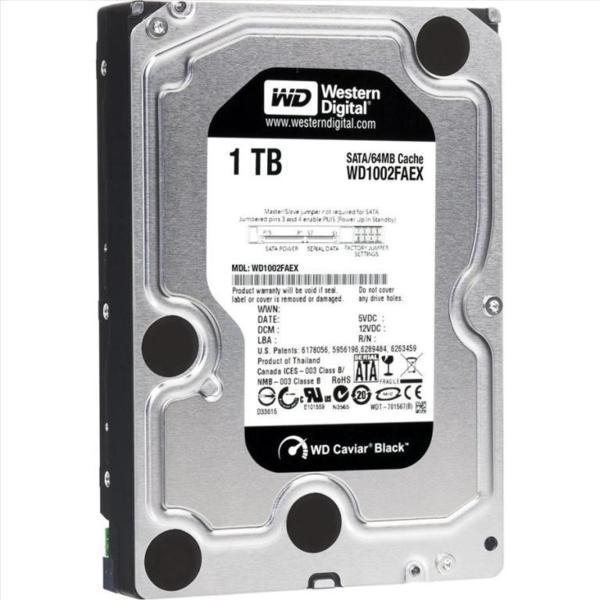 KÉP
Tovább
Samsung 840 EVO 250GB SATA3 Basic MZ-7TE250BW
250GB új technológiájú mozgó részeket nem tartalmazó 
Belső meghajtó mely segíti a rendszernek és 
egyéb programoknak gyorsabb működését.
Drágább de mérföldkövekkel gyorsabb a HDD-nél
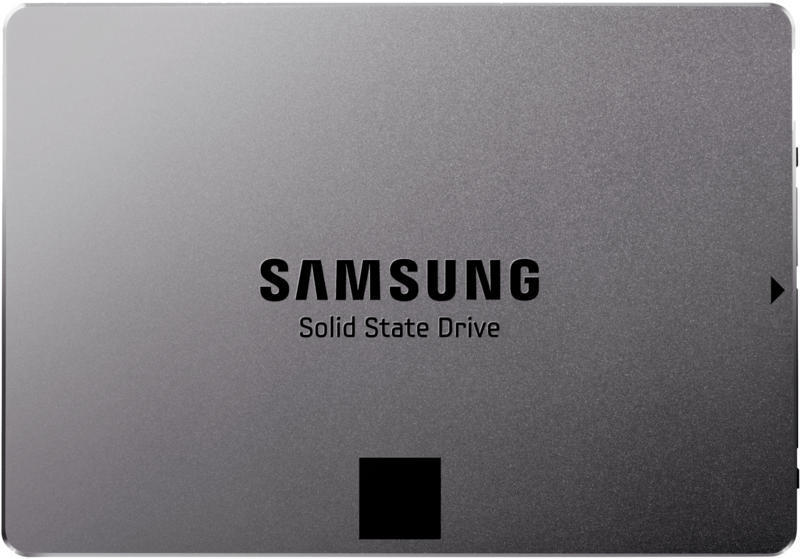 KÉP
Tovább
Samsung T28C570EW
Jó kontraszttal rendelkező Full HD
LED monitor ami 28 inch-el
kiemelkedik a piaci 
27-es nagyjai közül, sőt még TV-ként is funkcionál
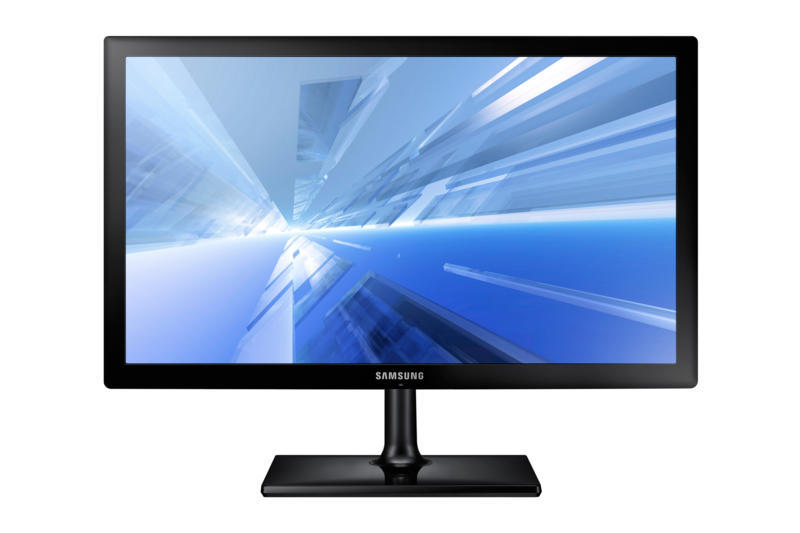 KÉP
Tovább
Genius Gila
Állítható súlyokkal játékhoz kiváló egér 
programozható ledekkel a jobb kinézetért.
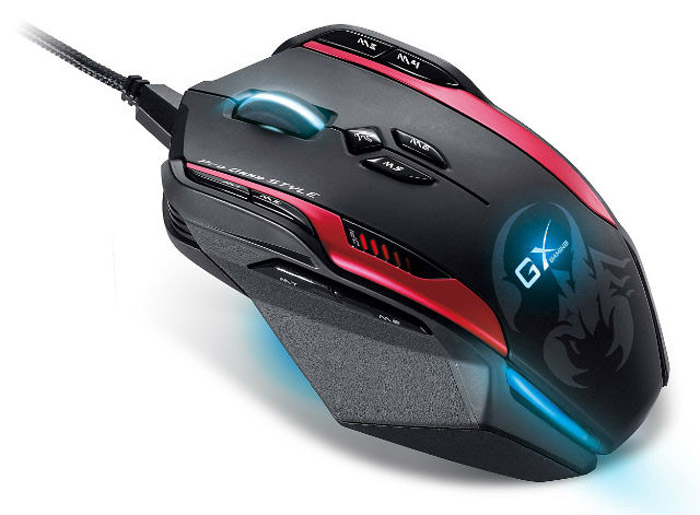 KÉP
Menu
Választott Gép
MSI GeForce GTX 970 4GB GDDR5
256bit PCI-E GTX 970 GAMING 4G
Egyéb
Videó Kártya
Samsung T28C570EW 
Monitor
Processzor
Intel Core i7-4790K 4GHz LGA1150
Genius Gila
Egér
Alaplap
ASRock Fatal1ty H97 Performance
Gépház
Fractal Design Core 3500
FD-CA-CORE-3500-BL
Western Digital Caviar
 Black 1TB HDD
RAM
Corsair 8GB (2x4GB) DDR3 
2133MHz CML8GX3M2A2133C11
Samsung 840 EVO 250GB SSD
FSP Aurum Gold 600W
Tápegység
Alkatrészek leírása
Videó Kártya
Processzor
RAM
MSI GeForce GTX 970 4GB GDDR5 256bit PCI-E GTX 970 GAMING 4G
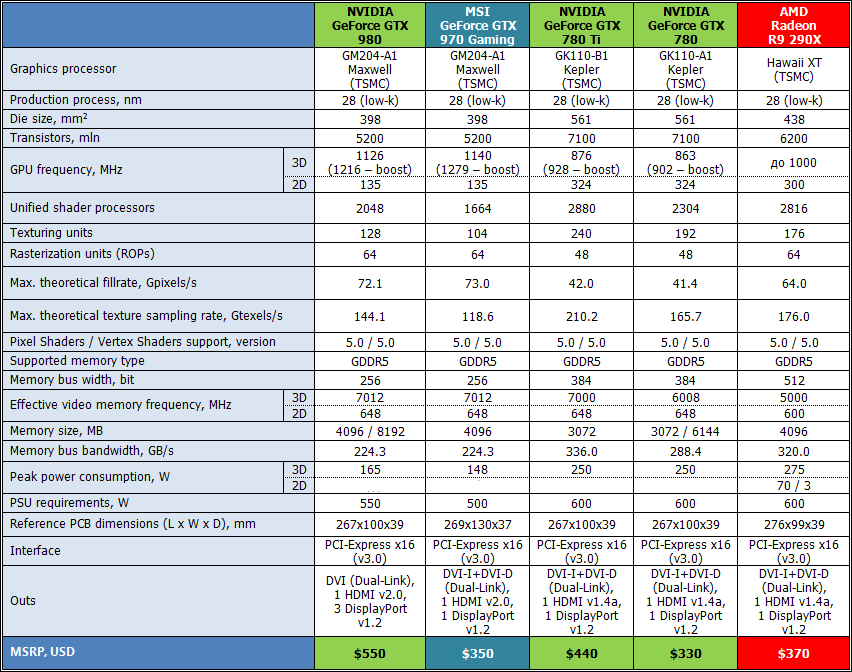 Intel Core i7-4790K 4GHz LGA1150
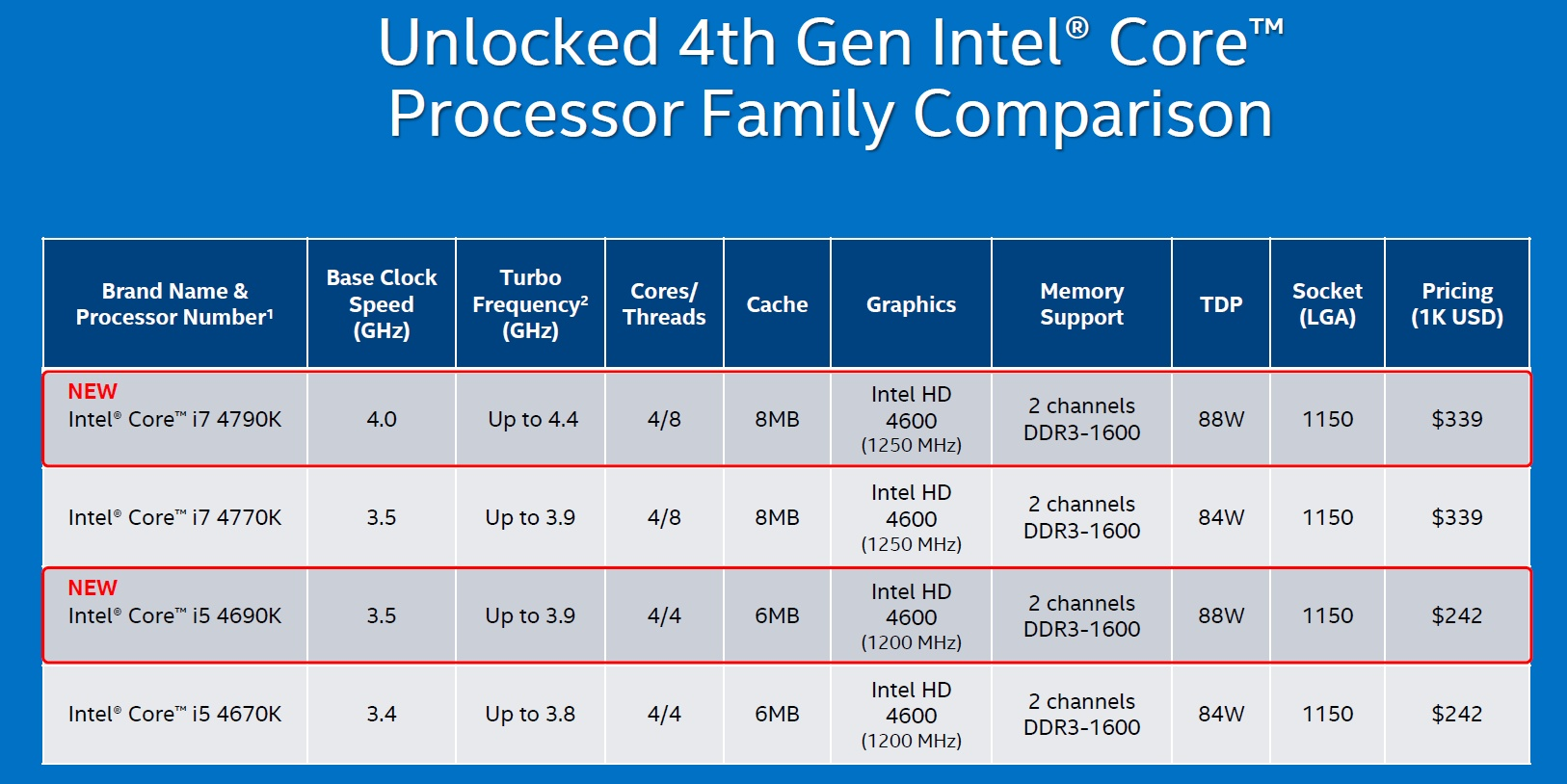 Corsair  Vengeance 8GB (2x4GB) CML8GX3M2A1600C9
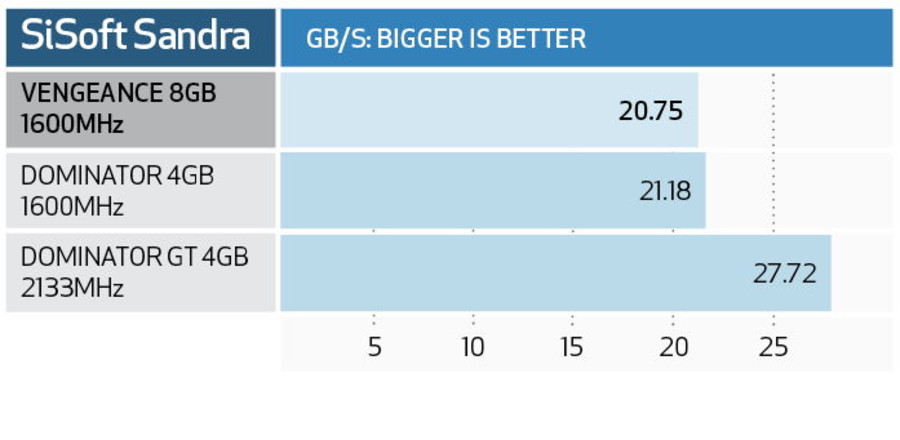 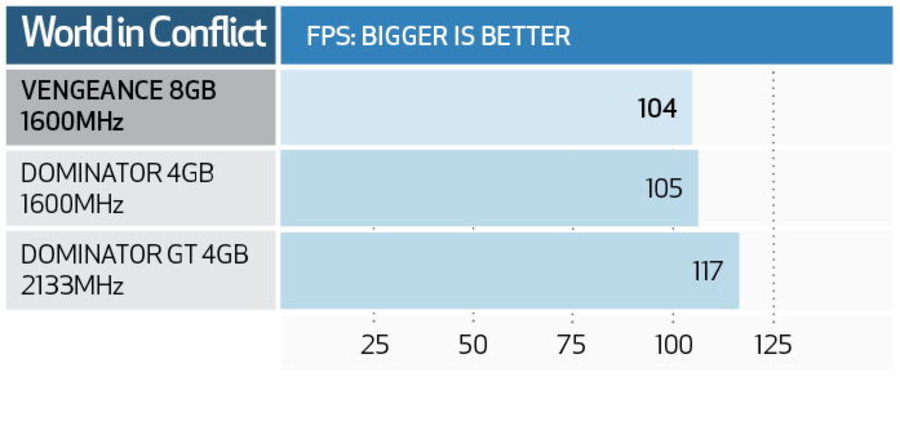 Forrás
Technikai adatok:
http://www.arukereso.hu

Többi meg saját kútfőből.